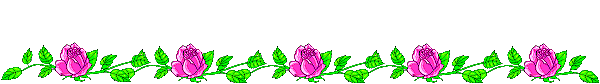 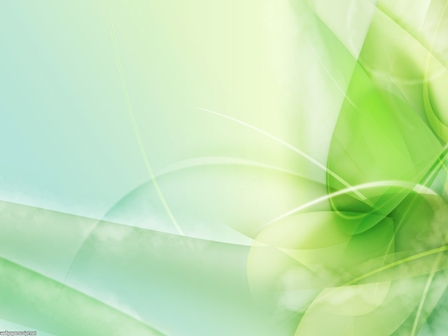 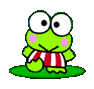 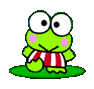 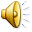 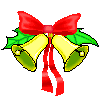 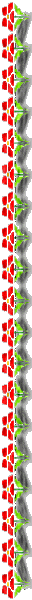 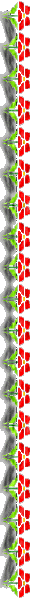 Trò Chơi
Rung Chuông Vàng
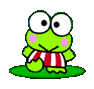 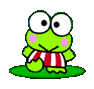 !!!!!!!!!!!!!
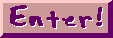 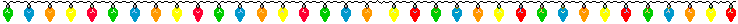 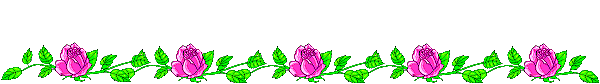 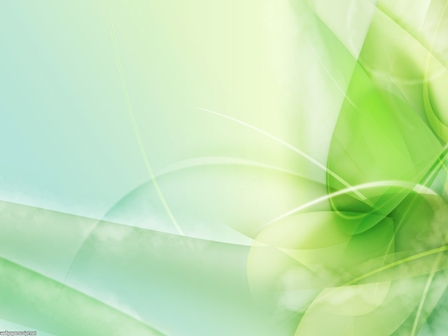 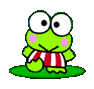 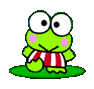 Rung Chuông Vàng
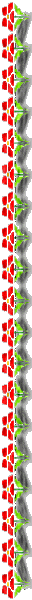 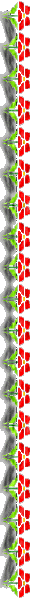 Câu hỏi 1
Câu hỏi 3
Câu hỏi 2
Câu hỏi 4
Câu hỏi 5
Câu hỏi 7
Câu hỏi 6
Câu hỏi 8
Câu hỏi 9
Câu hỏi 11
Câu hỏi 10
Câu hỏi 12
Câu hỏi 13
Câu hỏi 15
Câu hỏi 14
Câu hỏi 16
Câu hỏi 17
Câu hỏi 19
Câu hỏi 18
Câu hỏi 20
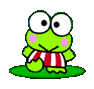 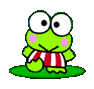 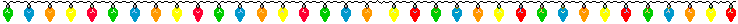 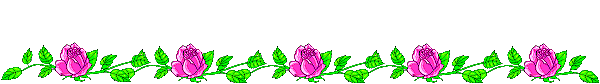 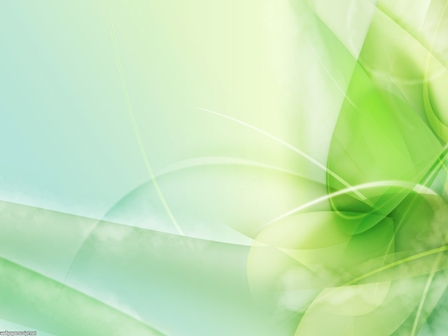 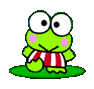 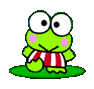 Rung Chuông Vàng
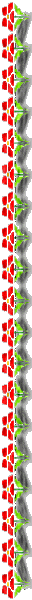 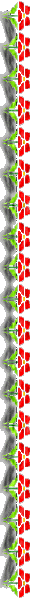 Câu 1
Địa Lý
Địa Lý
Đại lục nào duy nhất chỉ có một quốc gia?
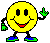 Châu Úc
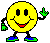 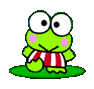 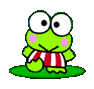 Câu hỏi
Đáp án
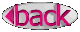 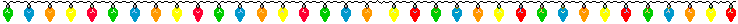 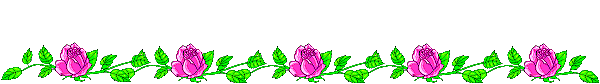 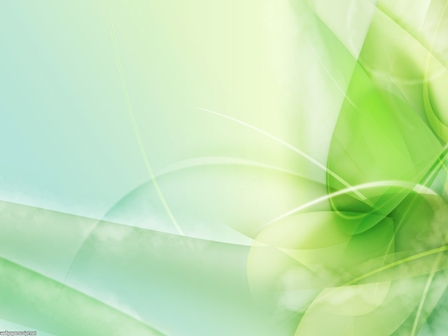 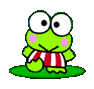 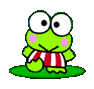 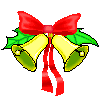 Rung Chuông Vàng
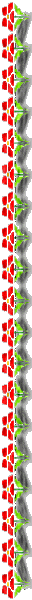 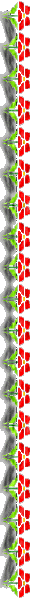 Câu 2
Lịch Sử
Lịch sử
Con gái của vua Hùng được gọi là gì?
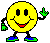 Con trai: Mị Nương
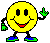 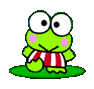 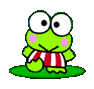 Câu hỏi
Đáp án
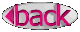 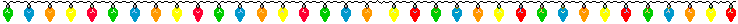 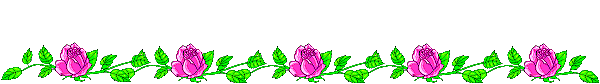 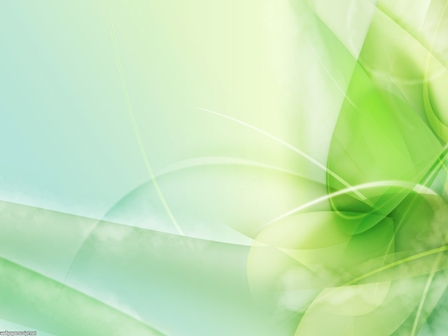 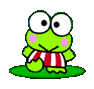 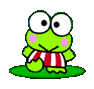 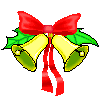 Rung Chuông Vàng
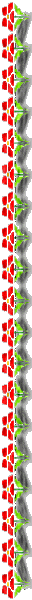 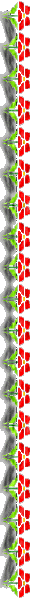 Câu 3
Văn học
Văn học
Nguyễn Du đã nói tới con sông nào trong
bài “Phản chiêu hồn”?
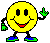 Sông Mịch La
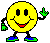 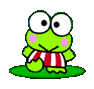 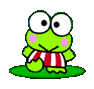 Câu hỏi
Đáp án
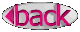 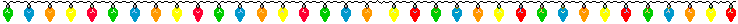 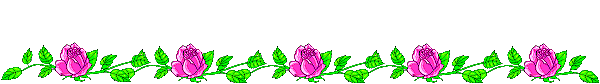 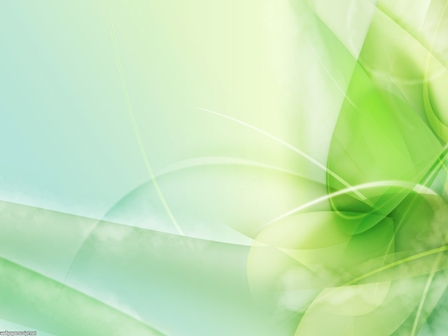 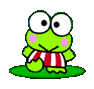 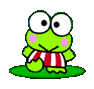 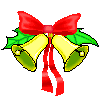 Rung Chuông Vàng
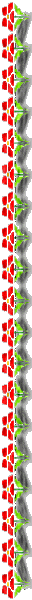 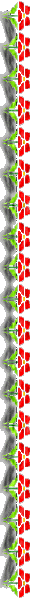 Âm nhạc
Câu 4
Âm nhạc
Bài hát “Du kích sông Thao” do nhạc sĩ 
nào sáng tác?
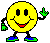 NS. Đỗ Nhuận
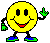 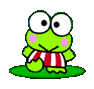 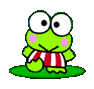 Câu hỏi
Đáp án
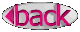 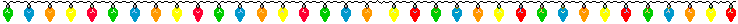 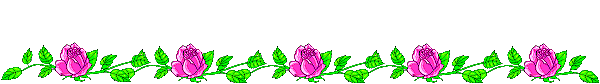 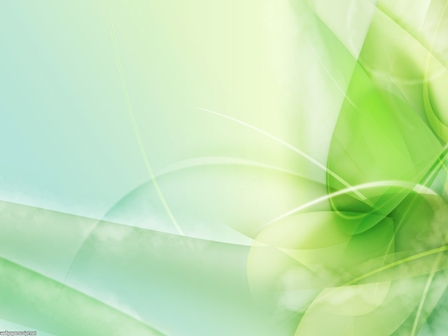 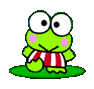 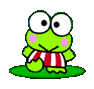 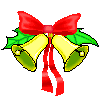 Rung Chuông Vàng
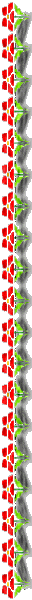 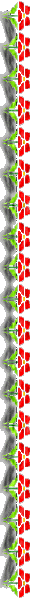 Câu 5
Hóa học
Hóa học
Ba nguyễn tố nào phổ biến trên Trái Đất
chúng ta?
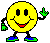 Nhôm, oxy, silic
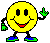 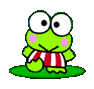 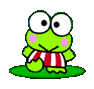 15
Câu hỏi
Đáp án
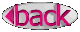 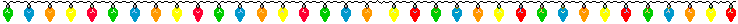 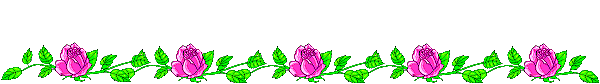 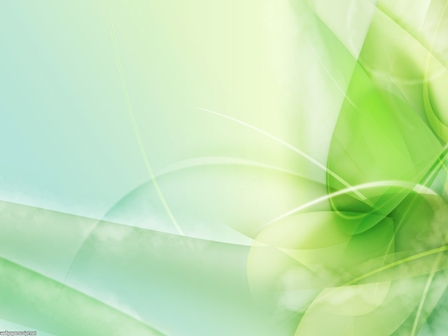 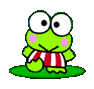 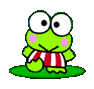 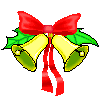 Rung Chuông Vàng
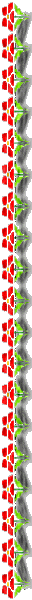 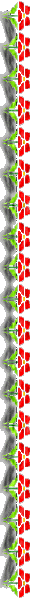 Câu 6
Vật Lý
Vật Lý
Lực gì đã buộc Trái Đất chỉ quay quanh 
Mặt Trời mà không đi nơi khác?
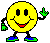 Lực Vạn vật hấp 
dẫn
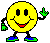 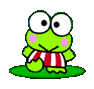 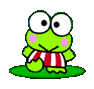 Câu hỏi
Đáp án
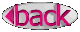 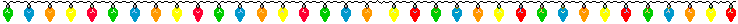 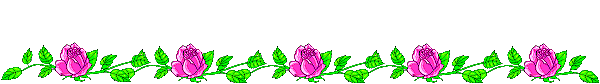 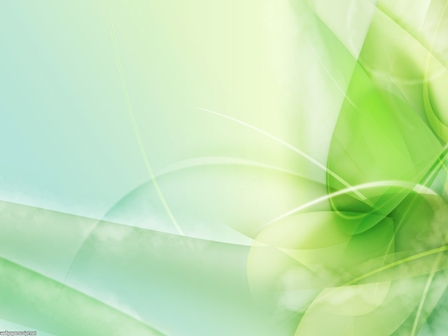 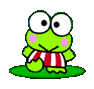 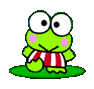 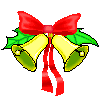 Rung Chuông Vàng
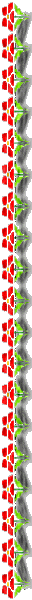 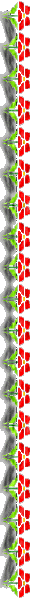 Câu 7
Địa Lý
Địa Lý
Vĩ tuyến 17 chạy ngang qua địa phận tỉnh
nào của nước ta?
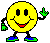 Quảng Trị
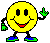 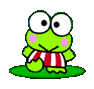 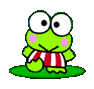 Câu hỏi
Đáp án
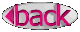 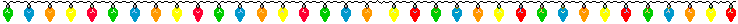 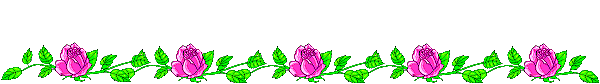 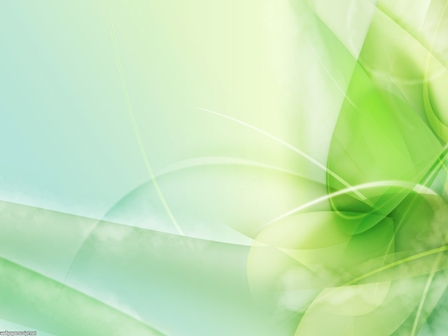 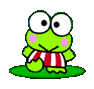 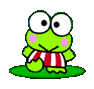 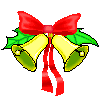 Rung Chuông Vàng
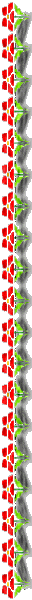 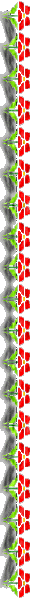 Câu 8
Văn học
Văn học
“ Trái tim lầm lỡ để trên đầu,
Nỏ thần sơ ý trao tay giặc.”
Những lời trên Tố Hữu đã viết về ai?
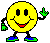 Mỵ Nương
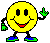 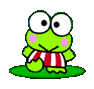 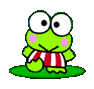 Câu hỏi
Đáp án
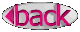 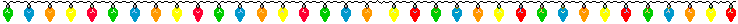 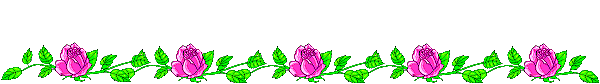 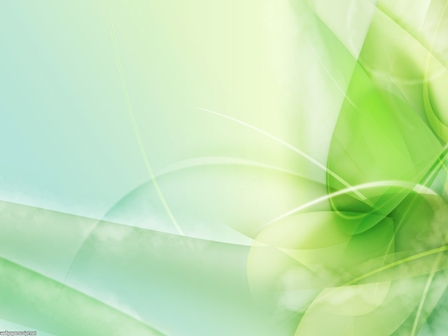 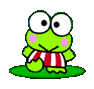 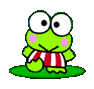 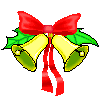 Rung Chuông Vàng
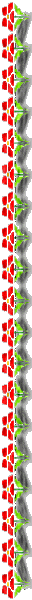 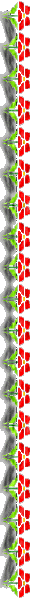 Câu 9
Khác
Khác
Tổng thống nước nào ở Đông Nam Á hiện
nay là phụ nữ?
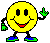 Philippines
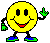 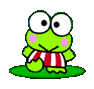 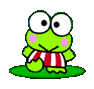 Câu hỏi
Đáp án
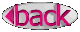 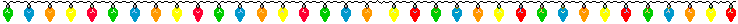 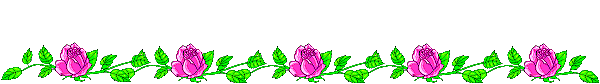 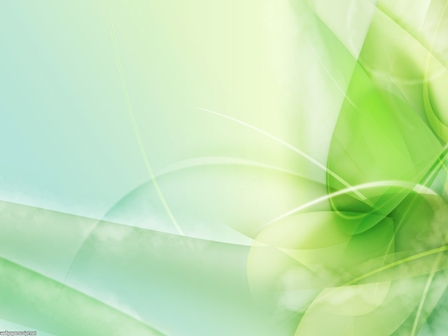 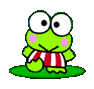 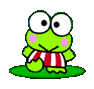 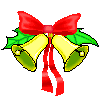 Rung Chuông Vàng
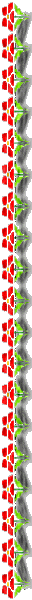 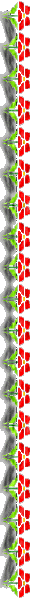 Câu 10
Toán học
Toán học
Trong một tam giác mà có tổng hai góc 
bằng một góc thì đó là tam giác gì?
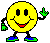 Tam giác vuông
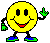 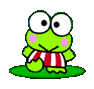 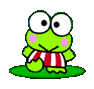 Câu hỏi
Đáp án
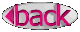 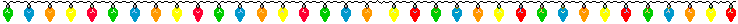 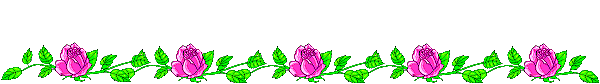 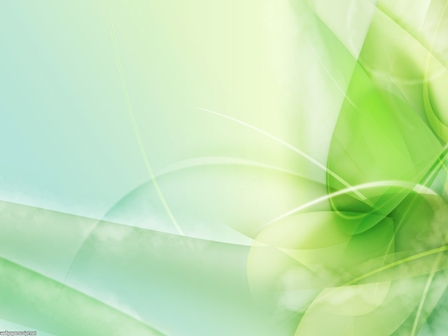 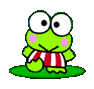 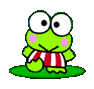 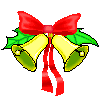 Rung Chuông Vàng
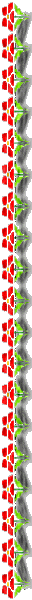 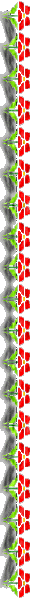 Câu 11
Văn học
Văn học
Nhà văn Hemingway đạt giải Nobel với tác
phẩm nào?
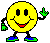 Ông già và biển 
cả
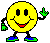 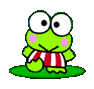 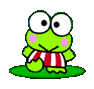 Câu hỏi
Đáp án
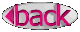 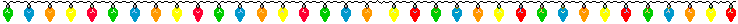 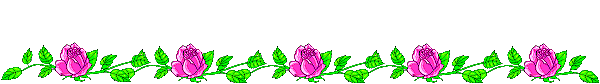 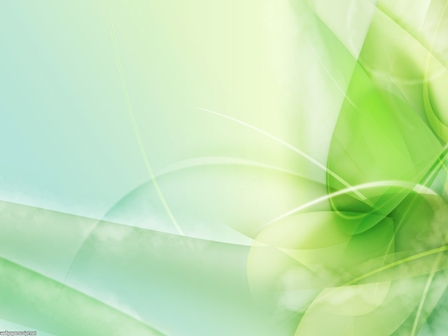 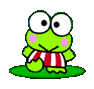 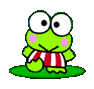 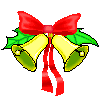 Rung Chuông Vàng
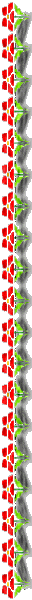 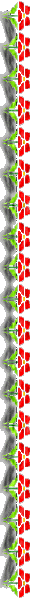 Câu 12
Hóa học
Hóa học
Nước nào nhỏ nhất trên thế giới?
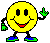 Vantican
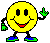 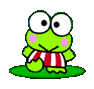 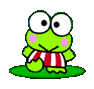 Câu hỏi
Đáp án
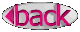 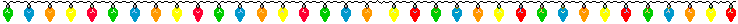 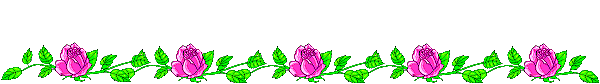 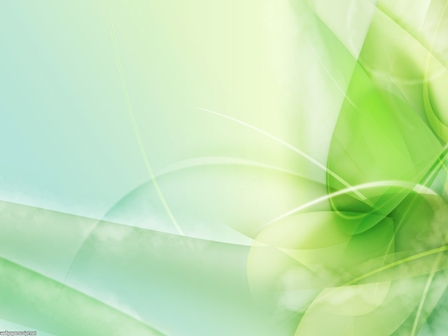 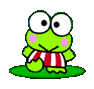 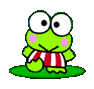 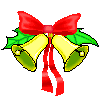 Rung Chuông Vàng
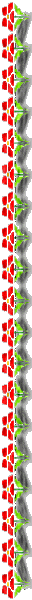 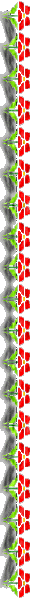 Câu 13
Lịch Sử
Lịch sử
Tên Hà Nội do vua nào đặt tên?
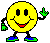 Vua Minh Mạng
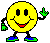 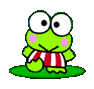 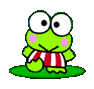 15
Câu hỏi
Đáp án
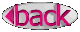 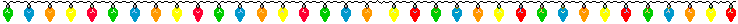 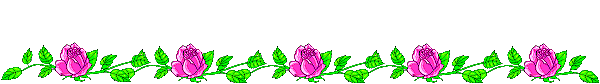 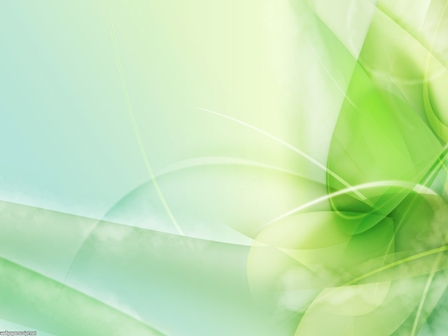 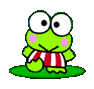 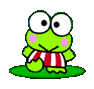 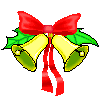 Rung Chuông Vàng
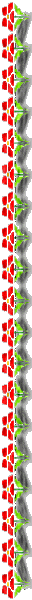 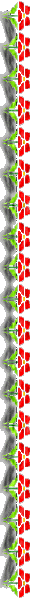 Câu 14
Nghệ Thuật
Nghệ thuật
Bạn có biết giải Mâm xôi vàng của điện ảnh
Nước nào không?
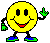 Điện ảnh Mỹ
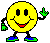 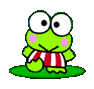 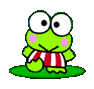 15
Câu hỏi
Đáp án
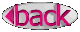 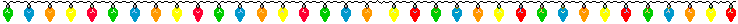 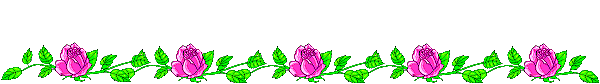 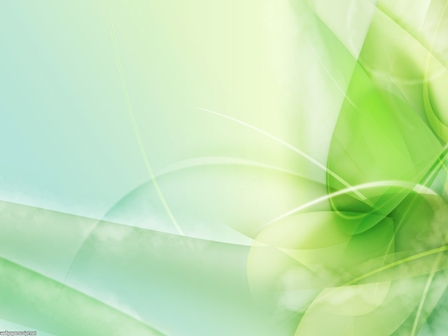 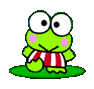 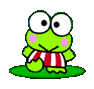 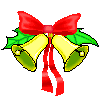 Rung Chuông Vàng
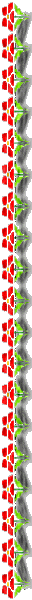 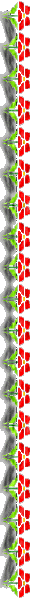 Câu 15
Hóa học
Hóa học
Sắt thể hiện hóa trị mấy khi tham gia phản
ứng với Acid Nitric đặc?
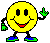 3
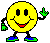 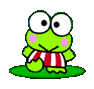 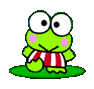 15
Câu hỏi
Đáp án
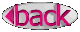 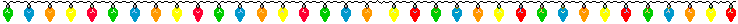 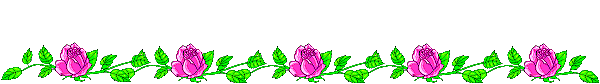 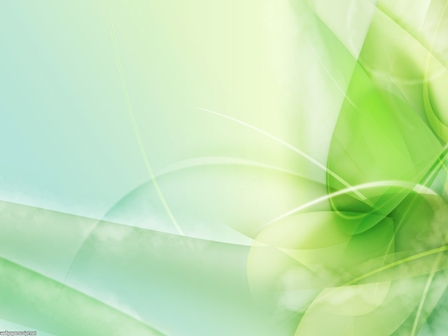 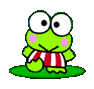 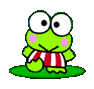 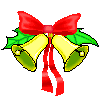 Rung Chuông Vàng
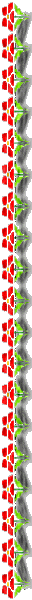 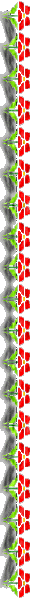 Câu 16
Khác
Khác
Trên lá cờ của quốc gia nào có hình con 
chim Kiwi?
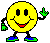 New Zealand
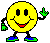 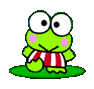 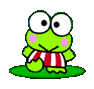 15
Câu hỏi
Đáp án
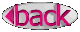 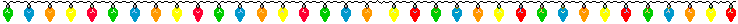 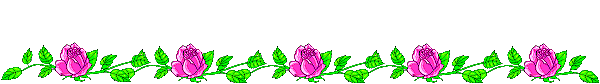 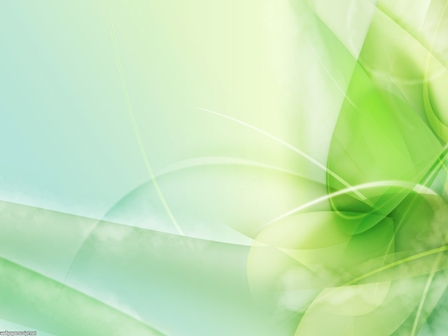 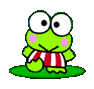 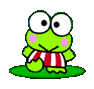 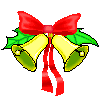 Rung Chuông Vàng
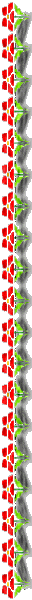 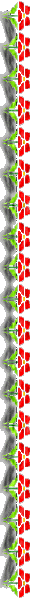 Câu 17
Vật Lý
Vật Lý
Một vật đang chuyển động mà chịu tác dụng 
của các lực cân bằng sẽ có vận tốc như thế nào?
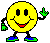 Không thay đổi
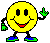 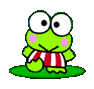 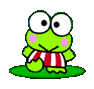 Câu hỏi
Đáp án
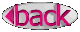 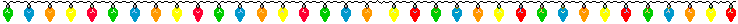 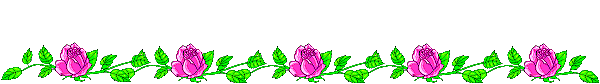 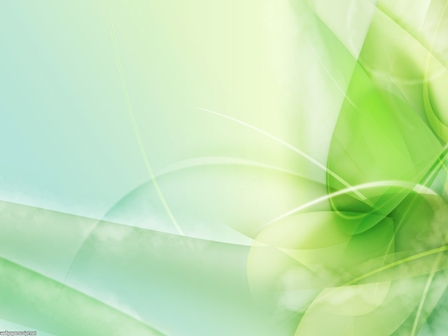 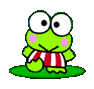 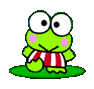 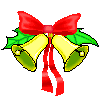 Rung Chuông Vàng
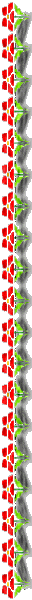 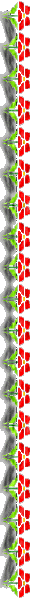 Câu 18
Toán học
Toán học
Một tờ báo giảm giá 20%, hỏi nó phải tăng
giá bao nhiều phần trăm để có giá như cũ?
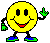 25%
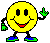 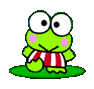 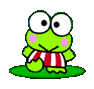 Câu hỏi
Đáp án
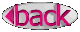 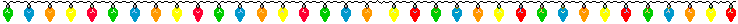 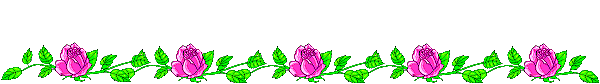 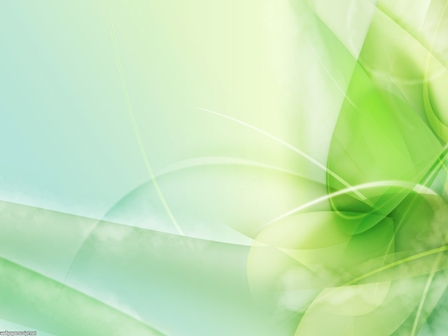 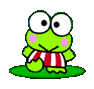 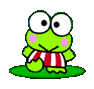 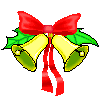 Rung Chuông Vàng
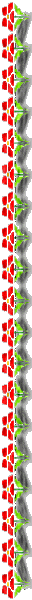 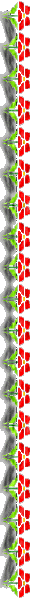 Câu 19
Lịch Sử
Lịch Sử
Chiến tranh thế giới thứ hai kết thúc vào năm
nào?
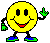 Năm 1945
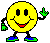 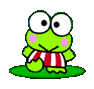 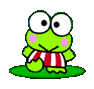 Câu hỏi
Đáp án
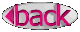 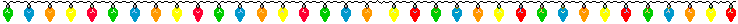 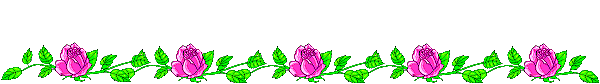 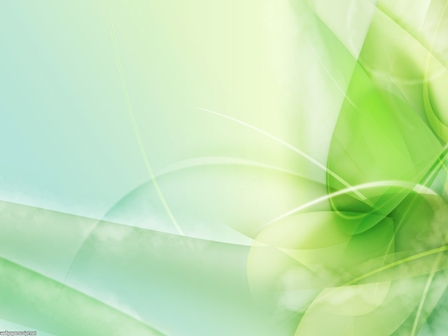 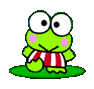 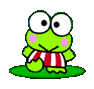 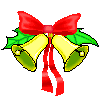 Rung Chuông Vàng
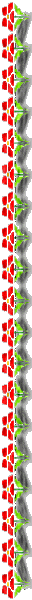 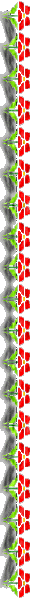 Câu 1
Vật Lý
Vật Lý
Có bao nhiêu số chẵn có hai chữ số khác nhau?
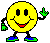 41
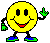 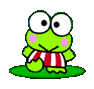 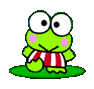 Câu hỏi
Đáp án
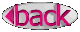 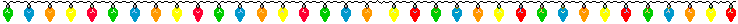 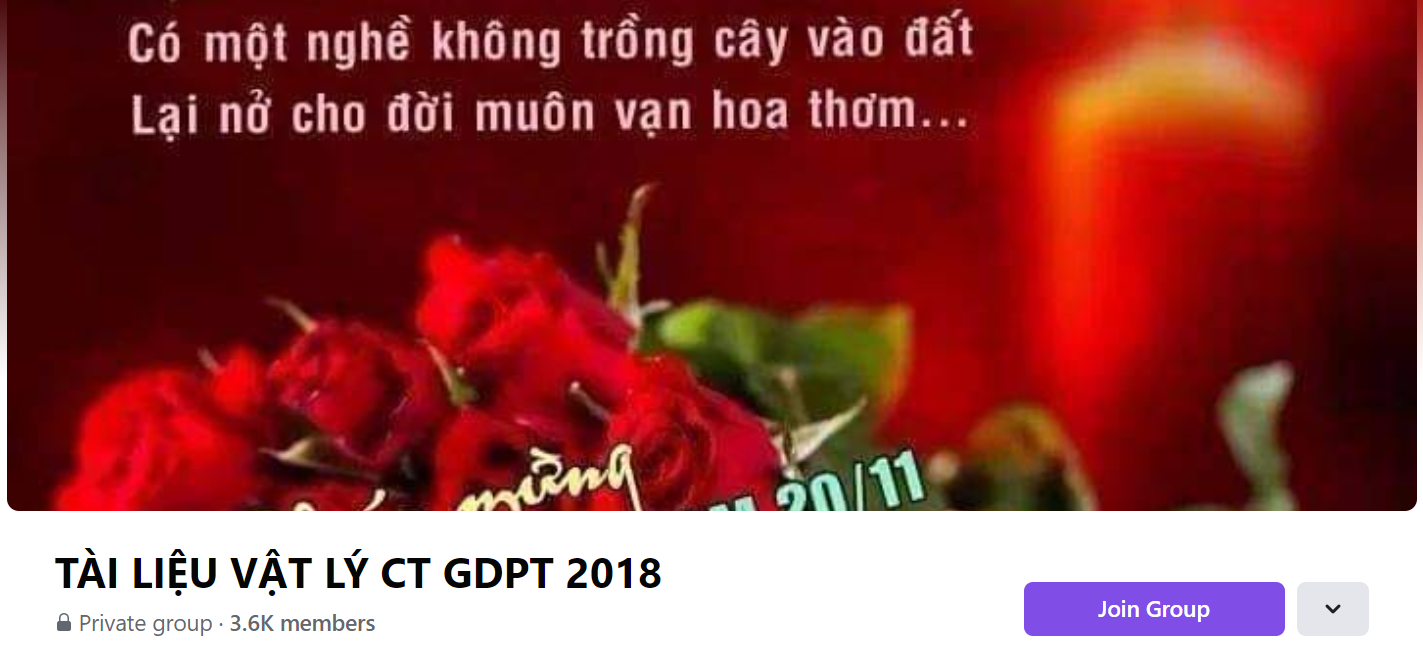 SƯU TẦM: ĐOÀN VĂN DOANH, NAM TRỰC, NAM ĐỊNH
LINK NHÓM DÀNH CHO GV BỘ MÔN VẬT LÝ TRAO ĐỔI TÀI LIỆU VÀ CHUYÊN MÔN CT 2018
https://www.facebook.com/groups/299257004355186